DEMOGRAPHY
INTRODUCTION TO DEMOGRAPHY
Statistics; a mathematical science concerned with data collection, presentation, analysis and interpretation. 
-Descriptive statistics pertains to organizing and summarizing information from data. 
-Inferential statistics is concerned with using information from a sample to draw conclusions about the population. 
Vital health statistics; demographic data on births, deaths, fetal deaths, marriages and divorces.
Demography; the study of human population and how they change. The study of a population in its static and dynamic aspects.
Demography studies 3 aspects of a population; Changes in population size, Composition of population, Distribution of population in place
Static (unable to change) aspects include characteristics at a point in time such as composition by: age, sex, race, marital status and economic characteristics.
Dynamic aspects (changeable) are: fertility, mortality, nuptiality (marriage), migration and growth.
Fertility, mortality and migration are components of population change and affect its geographical distribution. Knowledge about them is used in population estimates and projections.
Nuptiality
Varies with the age of first marriage common in society and with the age structure of the population. It is lower in an ageing population.
Fertility 
Is the actual bearing of children by a woman. The reproductive age of a woman is between 15 – 45 years
Mortality
The number of people in a population dying in a year. It is related to life span and life expectancy. Life span is the life-length of the person who has lived longer than any other. 
Life expectancy 
Is the average longevity in a population. Average number of years which a person of a particular age may expect to live
It is one of the best indicators of a country’s level of development and overall health status
Migration
-Movement of people in and out of an area. 
Immigration is the movement of people into an area while emigration is the movement of people out of an area. 
Push factors compel people to emigrate while pull factors induce them to immigrate. 
Factors determining migration are economic (opportunity), political (persecution or suppression), environmental or natural (disaster, famine, drought etc).
Population
-In demography, population relates to the number of people in a given area while in statistics, it means the universe of units under consideration which may be people or items.
-There are two types of population counts: De jure and De facto.
-De jure the populations who belong to the area or have the legal right to be there through citizenship and have legal evidence. 
De facto means the populations who are present in a country at the time of census irrespective of the people’s citizenship. It counts everybody so long as they are in an area at the time of counting.
SOURCES OF DEMOGRAPHIC DATA
Civil registration
Censuses (population census)
Survey (demographic sample survey)
Community
Registration of persons e.g ID 
Hospital records
Various publications e.g UN statistical year book
Civil registration
Civil registration/vital registration is the collection of data on the vital events happening in a population. It is generally concerned with live births, deaths, marriages and divorces.
Relatively modern concept in its present format. Churches have long maintained baptism and burial registries.
Provided insight on the demographic situation since the late Middle Ages.
Purpose
Primarily administrative.
To collect data on the vital events happening in a population (generally concerned with live births, deaths, marriages and divorces).
Help understand demographic characteristics of different populations at different points in time.

Essential characteristics; universality and continuity.
Live birth
Complete expulsion or extraction from its mother of a product of conception, irrespective of the duration of pregnancy, which after such separation, breathes or shows any other evidence of life such as beating of the heart, pulsation of the umbilical cord, or definite movement of voluntary muscles, whether or not the umbilical cord has been cut or the placenta is attached; each product of such a birth is considered live-born.
All live-born infants should be registered and counted as such irrespective of gestational age or whether alive or dead at time of registration, and if they die at any time following birth they should also be registered and counted as deaths.
Live Birth Registration
The United Nations recommends that the following be collected at a minimum for live birth registration:
i) Data on event
Date of occurrence
Date of registration
Place of occurrence
Type of birth/delivery
Attendance at birth
ii) Data on infant:
Sex
Legitimacy status
Weight at birth
 
iii) Data on mother:
Age or date of birth
Number of previous children born alive
Date of marriage or duration of marriage
Place of usual residence
Death Registration
Death; permanent disappearance of all evidence of life at any time after live birth has taken place (post-natal cessation of vital functions without capability of resuscitation). This definition excludes fetal deaths.

Fetal Death; death prior to the complete expulsion or extraction from its mother of a product of conception, irrespective of the duration of pregnancy. The death is indicated by the fact that after such separation the fetus does not breathe or show any other evidence of life, such as beating of the heart, pulsation of the umbilical cord, or definite movement of voluntary muscles.
Fetal Death Categories
Three major categories of fetal deaths recommended by WHO:
Early fetal death: < 20 completed weeks of gestation.
Intermediate fetal death: ≥ 20 but < 28 weeks.
Late fetal death: ≥ 28 weeks. 
Stillbirth; late fetal death. To be used only if essential for national purposes.
 
The United Nations recommends that the following be collected at the minimum for death registration:
i) Data on event:
Date of occurrence
Date of registration
Place of occurrence
Cause of death
Certifier
ii) Data on decedent:
Age or date of birth
Sex
Marital status
Occupation
Place of usual residence
Marriage Registration
Marriage is a ceremony or process by which the legal relationship of husband and wife is constituted.
The legality of the union may be established by civil, religious, or other means as recognized by the laws of each country.
The United Nations recommends that the following be collected at a minimum for marriage registration:
i) Data on event:
Date of occurrence
Date of registration
Place of occurrence
Type of marriage—civil, religious, customary
ii) Data on bride and groom:
Age or date of birth
Previous marital status
Place of usual residence
Divorce Registration
Divorce is the final legal dissolution of a marriage, that is, that separation of husband and wife which confers on the parties the right to remarriage under civil, religious and/or other provisions, according to the laws of each country.
Advantages Civil Registration
Continuous monitoring of vital rates.
May provide both numerator and denominator for some rates (e.g., Infant Mortality Rate-IMR).
Small area data available.
Base for testing the accuracy of censuses and surveys.
Disadvantages Civil Registration
Uncertain coverage.
Difficult to ensure registration of all the events.
Limited background information.
Time reference often inconsistent with denominator definition.
Information may come from third party.
Easily disrupted by political/economic events
Literacy/numeracy
Costly
Censuses
Census is the total process of collecting, compiling, analyzing and publishing or otherwise disseminating demographic, economic and social data pertaining to all persons in a country or in a well-delineated part of a country at a specified time.
Essential Characteristics
Universality
Simultaneity
Individual enumeration

A census contains:
Demographic data (at least age and sex)
Economic data (e.g., occupation and income)
Social (e.g., education and housing)

A census can be conducted:
De jure: Legal or customary attachment to an area (you are registered where you usually reside).
De facto: Physical residence (you are registered where you are currently staying/residing at the time of the census).
Data collection procedures
Establish administrative tree (census officers, supervisors, enumerators).
Develop questionnaire(s).
Cartography-creation of maps based on the layout of a territory’s geography.
Define enumeration areas.
Pretest enumeration processes.
Design data processing system.
Enumeration (postal with follow-up, general canvas).
Advantages
Universal, hence small area data available.
National effort.
Provides frame for later sample surveys.
Provides population denominators.
Disadvantages
Size limits content and quality control efforts.
Cost limits frequency.
Delay between field work and results.
Sometimes politicized.
SURVEYS
A survey is an official examination of a sample with the purpose of obtaining information from the sample representative of the population.

Essential Characteristics
Representative sample of some population.
Smaller size than census allows collection of more in-depth information that can then be generalized.
Types of Surveys
i) Single-round retrospective
Census-type household surveys.
Focused, (e.g., Contraceptive Prevalence Survey (CPS)).
Birth/Maternity history (World Fertility Survey (WFS), Demographic and Health Survey (DHS)).
Health monitoring.

ii) Multi-round follow-up (prospective)
Sampling Methods
Sampling frame, generally from census.
Separate strata are often defined for sampling; the provinces of a country could be strata or urban and rural areas.There may be multiple strata.
Census enumeration areas or sections of them may constitute a cluster from which households are sampled (clusters are typically sampled within strata and then households within clusters).
Sample size may range from one to four thousand women to hundreds of thousands of people.
Sampled clusters may range from 20 to 400 or more.
Advantages
Single-round retrospective
Can be quick
Relatively inexpensive
Flexible
Can include detailed data
Needs little continuity effort

Multi-round prospective
Some control on coverage and content errors.
Follow-up allows control for sampling distortion.
Disadvantages
Single-round retrospective
Coverage and content errors.
Misses certain types of events.
 
Multi-round prospective
Slow.
Needs continuity of effort over (extended) time.
High cost.
Personal Identification Number
Each individual is assigned a unique number used for the rest of his/her life on all pertinent documents in the national data system.
System acts as a census because it is continuously updated by births, deaths, immigrants and emigrants.
Demographic cycle
Population of all countries go through the following stages
1st stage – High stationary
2nd stage – Early expanding
3rd stage – Late expanding
4th stage – Low stationary
5th stage – Declining
Demographic cycle
High stationary 
There is high birth rate and high death rate so the population remains stationary.
There is no increase or decrease in the population
Demographic cycle
Early expanding 
Death rate begins to decline while birth rate does not change
Many countries in Asia and Africa are in this stage
Demographic cycle
Late expanding
The death rate declines further and the birth rate also starts to decline.
Since the death rate is lower than birth rate the population keeps increasing
Some developing countries are in this stage
Libya is in this stage
Demographic cycle
Low stationary
In this stage the death rate and the birth rate are both low 
So the population becomes stationary again
There is no increase or decrease in the population
Demographic cycle
Declining
In this stage the birth rate is lower than the death rate 
So the population starts to decline
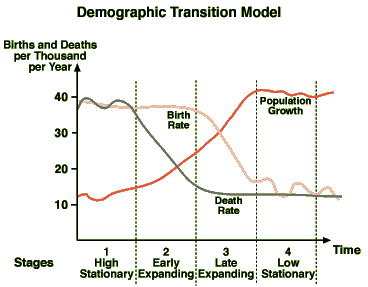 CALCULATIONS OF DEMOGRAPHIC RATES
The demographic measurement tools are like the tools which are used in epidemiological measurements: RATES, RATIOS and PROPORTIONS.
The rates can be crude rates or specific rates. Crude rates are actually observed rates based on the entire population and are not reflective of any specific population group such as only females or any specific age group. Specific rates are actual observed rates based on specific population group such as sex wise groups, age wise groups and disease wise groups or specific time periods.

Ratio is a measure of events which expresses a relation in size between two different factors occurring in the population and is obtained by dividing quantity of one factor with the other.

Proportion is a ratio which indicates the relation in magnitude of a part to the whole. The numerator is always included in the denominator. A proportion is usually expressed in percentage.
Demographic rates and ratios help us to study the pattern of demographic changes in the population.
The Basic Demographic Equation; Final Population= Starting Population + Births – Deaths + In migration – Out migration.
The difference between the number of births and deaths gives the natural increase.
The difference between the number of migrants in and out gives the net migration.
Population change = natural increase + net migration.
Growth rate = natural increase + net migration rate.
Birth Rate/Crude Birth Rate
The number of live births per 1,000 population in a given year.
No. of births for the year  X 1,000
      Mid-year population
 
Death Rate/Crude Death Rate
The number of deaths per 1,000 population in a given year.
No. of deaths during the year x 1000 ÷ Mid-Year population during same year
Specific Death Rate 
No. of deaths due to specific causes in a year x 1000 Mid Year Population
 
Age Specific Mortality Rate 
It refers to number of deaths in a particular age group per 1000 Mid Year population of that age group in a year. 
Age Specific Death Rates = No. of deaths of a specified age group in a year x 1000 Mid year population of that age group during the same year .
Eg : Infant Mortality Rate No. of deaths of infants under the age of one year x 1000 live births in  the same year.

Sex Specific Death Rate 
It refers to number of deaths by sex per 1000 mid year population of particular sex.
Maternal Mortality Ratio
The number of women who die as a result of pregnancy and childbirth complications per 100,000 live births in a given year.
 
No. of maternal deaths in a specified period  × 100,000 
          No. of live births in same period
 
Maternal Mortality Rate
Number of maternal deaths in a period / Number of women of reproductive ages × 1,000
Is also a cause-specific death rate.
Neonatal Mortality Rate
The number of deaths to infants under 28 days of age in a given year per 1,000 live births in that year.

Perinatal Mortality Rate
The number of fetal deaths after 28 weeks of pregnancy (late fetal deaths) plus the number of deaths to infants under 7 days of age per 1,000 live births.

Post-Neonatal Mortality Rate
The annual number of deaths of infants ages 28 days to 1 year per 1,000 live births in a given year.
General Fertility Rate
Number of live births per 1,000 women ages 15-49 in a given year.

No. of births for the year	    X 1,000
   No. of women aged 15-49 yrs 
  
Relates births to the age-sex group at risk of giving births (usually defined as women ages 15-49 years).
More refined measure than crude birth rate to compare fertility across populations.
Approximately equals to 4 times the crude birth rate.
Age Specific Fertility Rate
Number of births per year per 1,000 women of a specific age (group).
 
No. of births to women of age A	X 1,000
       No. of women of age A 
 
Significance
For comparisons in fertility behavior at different ages.
For comparison of fertility at different ages over time.
For comparison of fertility across countries/populations.
Total Fertility Rate
The average number of children that would be born to a woman by the time she ended childbearing if she were to pass through all her childbearing years conforming to the age-specific fertility rates of a given year.
TFR is a ‘synthetic’ measure of fertility that is independent of age structure of a population.
Best single measure to compare fertility across populations.
Does not give a measure of actual number of births any woman will have all through her reproductive years.
Maternal Death
A maternal death is the death of a woman while pregnant or within 42 days of termination of pregnancy, irrespective of the duration and the site of the pregnancy, from any cause related to or aggravated by the pregnancy or its management but not from accidental causes (WHO 1993).